第六单元  两、三位数的加法和减法
6.1 三位数加三位数连续进位加法
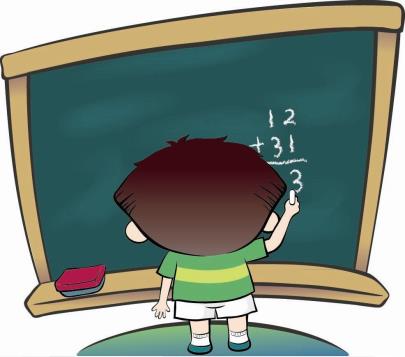 WWW.PPT818.COM
课题引入
先笔算，说说你是怎样计算的？
(1)85+47=     (2)29+36=      (3) 87+25=
3
6
1
1
1
列竖式计算：
8
4
2
3
8
2
2
7
5
6
2
5
5
9
7
(1)
(2)
(3)
+
+
+
1
1
1
个位、十位分别满十怎么办？
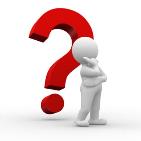 课题引入
两位数加两位数连续进位加法的计算方法：
1.相同数位对齐；
2.从个位加起；
3.哪一位上的数相加满十就向前一位进1。
3
6
1
1
1
8
4
2
3
8
2
2
7
5
6
2
5
5
9
7
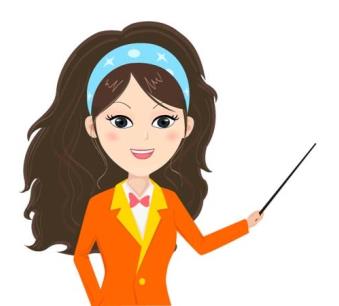 +
+
+
1
1
1
课题引入
尝试笔算三位数加三位数
    376+284=                   5 4 9+8 6 7=
(2)
(1)
2
8
6
1
1
6
4
3
5
8
6
7
4
0
4
6
7
6
9
列竖式计算：
+
+
(2)
三位数加三位数时，个位、十位分别满十怎么办？
(1)
1
1
1
1
1
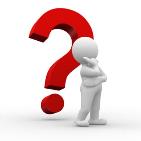 课题引入
三位数加三位数连续进位加法的计算方法：
1.相同数位对齐；
2.从个位加起；
3.哪一位上的数相加满十就向前一位进1。
2
8
6
1
1
6
4
3
5
8
6
7
4
0
4
6
7
6
9
+
+
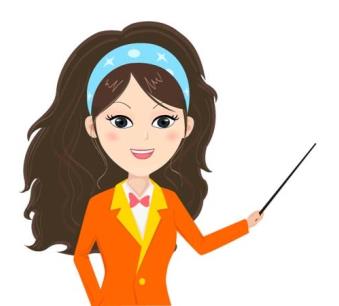 1
1
1
1
1
教学新知
三位数加三位数连续进位加法的计算方法
               1.相同数位对齐；
               2.从个位加起；
               3.哪一位上的数相加满十就向前一位进1。
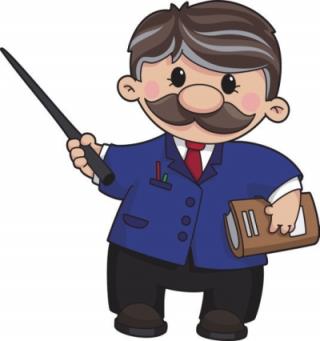 知识要点
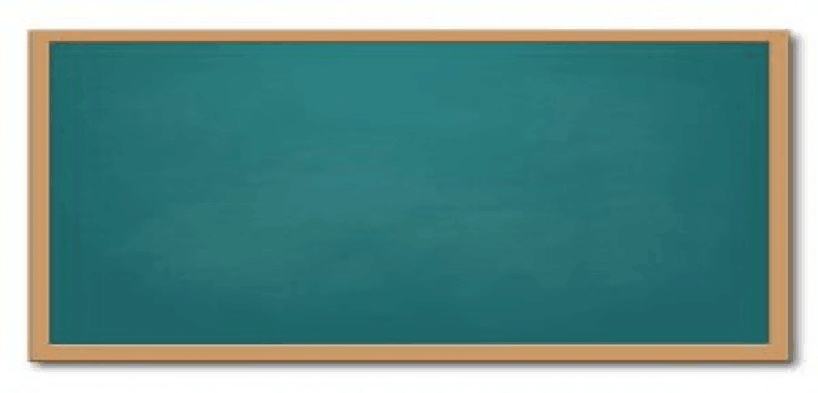 1. 使学生能联系整百数的口算，初步学会用与加数接近的整百数估计三位数加法的得数。
2.通过应用加法笔算法则进行计算，探索三位数加法连续进位的方法，加深认识加法笔算法则，能正确笔算连续进位的三位数加法。
知识梳理
知识点1：三位数加法（连续进位）的笔算方法：相同数位对齐，从个位加起；不管哪一位上的数相加满10，都要向前一位进1，计算时要记得加进上来的“1”。
2
6
4
6
7
9
【例1】用竖式计算。
+
知识梳理
【讲解】写竖式时，相同数位对齐，先用个位上的9加7，得16，在个位上写6向十位进一；再用十位上的6加4再加上进上来的1得11，在十位上写1，向百位进一；百位上的6加上2，再加上进上来的1得9，结果就是916。
2
1
9
6
4
6
6
7
9
+
1
1
【例2】用竖式计算。
知识梳理
2
5
5
2
1
6
6
4
4
8
8
3
7
3
4
4
+
+
1
【讲解】写竖式时，相同数位对齐，先用个位上的4加3，得7，在个位上写7；再用十位上的8加4得12，在十位上写2向百位进一，百位上的6加上5再加上进上来的1得12，在百位上写2，再向千位进一，在千位上写1，结果就是1227。
知识梳理
【方法小结】三位数加法的笔算方法：相同数位对齐，从个位加起；不管哪一位上的数相加满10，都要向前一位进1，计算时要记得加进上来的“1”。
6
7
4
8
2
6
7
7
8
7
4
【小练习】
+
+
(1)
(2)
知识梳理
【参考答案】
(1)
(2)
1
8
6
7
5
0
1
4
8
2
6
7
4
7
2
8
7
4
+
+
1
1
1
1
课堂练习
1.口算。
35＋45＝      600＋600＝       70＋15＝      40＋600＝
26＋18＝       30＋60＝        400＋50＝        42＋58＝
80
85
640
1200
90
450
100
44
2
8
6
5
8
8
7
5
4
0
5
2.用竖式计算，并验算。
        680＋255＝                   75＋884＝
+
+
(1)
(2)
课堂练习
【参考答案】
(1)
(2)
9
9
2
8
3
5
6
5
8
8
7
5
5
9
4
0
5
+
+
1
1
3.试一试：用竖式计算。
课堂练习
(1)
(2)
689＋527＝                   548＋888＝
1
1
2
4
5
8
5
8
1
3
4
5
6
6
2
8
2
8
8
4
8
7
8
6
7
6
8
9
8
9
8
5
+
+
+
+
1
【参考答案】
1
1
1
1
1
(1)
(2)
课堂练习
4.直接写得数。
  7＋48＝        36＋60＝       76＋15＝      40＋65＝
  27＋8＝        30＋66＝       66＋51＝      38＋42＝
91
105
96
55
80
35
117
96
4
3
5
5
5
3
6
2
7
7
5
8
6
5
4
6
6
+
+
+
5.用竖式计算。
(1)
(2)
(3)
课堂练习
【参考答案】
(1)
(2)
(3)
5
9
1
4
3
5
0
4
0
1
5
5
3
6
2
7
7
0
5
2
8
2
6
5
4
6
6
+
+
+
1
1
1
1
1
1
1
6.用竖式计算，并验算。
(2)
88＋527＝                  240＋883＝ 
359＋745＝                715＋598＝
(1)
(3)
(4)
课堂练习
【参考答案】
(1)
(2)
5
8
7
5
2
8
4
9
7
3
5
8
8
0
9
5
2
3
7
8
4
5
1
+
+
+
+
1
1
1
6
1
1
3
1
2
0
1
5
3
4
3
(3)
(4)
1
1
1
1
1
1
1
1
1
1
课堂练习
7.找出错误的原因，并改正。
(2)
(1)
8
4
8
4
5
6
5
6
8
8
8
8
2
5
2
5
6
6
6
6
4
5
4
5
十位满十没有向百位进一。
个位满十没有向十位进一。
+
+
+
+
1
1
1
1
1
4
1
5
0
1
0
2
0
3
0
3
(1)
【参考答案】
(2)
1
1
1
1
1
课堂练习
8.希望小学有男生397人，女生496人，学校给每人准备一套校服，900套够吗？为什么？
【参考答案】够了  因为男生大约有400人（不超过400），女生大约有500人（不超过500），所以400＋500＝900，够了
9.学校食堂上个月用去大米565千克，这个月比上个月多用大米175千克。这个月用去大米多少千克？
【参考答案】740千克。
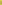 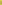 课后习题
1.直接写得数。
  27＋44＝        36＋6＋20＝         7＋60＋15＝    
  35＋28＝        8＋60＋16＝         40＋15＋27＝
71
62
82
84
82
63
2
7
9
5
8
6
4
4
4
6
5
8
6
8
2
8
+
+
+
2.用竖式计算。
(1)
(2)
(3)
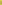 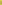 课后习题
【参考答案】
(1)
(2)
(3)
0
8
8
2
7
3
1
1
1
9
5
8
6
4
4
4
6
3
5
0
8
4
6
8
2
8
+
+
+
1
1
1
1
1
1
1
3.算一算，比一比。
        95＋726=            678＋323=
        726＋95=            323＋678=
(1)
(2)
(3)
(4)
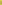 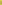 课后习题
【参考答案】
(2)
(1)
1
1
8
8
0
0
7
3
6
2
2
0
0
1
1
7
6
3
9
2
2
7
2
9
7
2
1
5
1
6
3
8
6
5
8
3
+
+
+
+
1
1
1
1
1
1
1
1
1
1
(4)
(3)
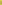 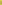 课后习题
4.用竖式计算，并验算。
      685＋505＝             750＋586＝     
      358＋746＝             87＋528＝
(1)
(2)
(3)
(4)
1
1
1
3
5
5
9
3
0
6
6
7
0
8
8
5
5
6
5
0
+
+
【参考答案】
1
1
1
1
(1)
(2)
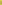 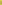 课后习题
(3)
(4)
1
6
1
5
7
8
6
1
0
4
3
2
4
3
0
8
5
5
8
6
7
8
7
8
4
2
7
6
7
5
5.找出错误的原因，并改正。
+
+
+
+
1
1
5
2
0
5
1
0
1
1
1
1
1
(1)
(2)
个位满十没有向十位进一，十位满十没有向百位进一 。
个位满十没有向十位进一 。
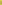 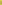 课后习题
【参考答案】
(1)
(2)
8
6
3
0
7
8
4
2
7
6
7
5
+
+
1
1
6
2
1
6
1
0
6.在括号里填上合适的数。
1
1
1
1
1
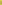 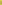 课后习题
3
2
9
7
7
6
（   ）
（   ）
（   ）
7
7
2
8
5
+
+
（   ）
（   ）
1
0
5
4
2
2
4
7.小红本周练习口算了275道题，小明口算的题目数和小红同样多。两人一共口算了多少道题？
【参考答案】550。
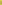 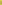 课后习题
8.下面算式中的每个图形代表一个数字，相同的图形代表相同的数字，想想它们分别是几？
□
△
○
△
+
○
8
1
2
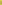 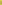 课后习题
【参考答案】 △＝7  ○＝3  □＝9  讲评：因为每个图形代表一个数字，从百位上看△可能是8或7，如果是8，十位上8加上一个数要向百位进一，百位上就变成9了与题目矛盾，所以只能是7；十位上○＋△＝1，○可能是4或3，不管是4还是3，结合个位考虑（个位要向十位进一），只能是3；那么□就是9。